Housing 102
2017 Alliance Summit
Why Housing?
In 2014 CMS released a new set of rules, called the HCBS Setting Rule 

Individuals receiving waiver services will have the same access to their community as everyone else

This means that as we moving forward we will have to find new ways to support people in building their own independence

Safe, Stable and Affordable housing is one avenue to support independence
[Speaker Notes: Adam]
This data is from the NCI Adult Consumer Survey Outcomes: Colorado Report 2013-2014 Data; http://www.nationalcoreindicators.org/upload/core-indicators/2013-14_ACS_Colorado_State_Report.pdf  and 2014-15 Data: http://www.nationalcoreindicators.org/upload/state-reports/2014-15_ACS_Colorado_Report.pdf
[Speaker Notes: Adam - The National Core Indicators© (NCI) program is a voluntary effort by state developmental disability agencies to gauge their own performance using a common and nationally validated set of measures

The effort is coordinated by the National Association of State Directors of Developmental Disabilities Services (NASDDDS) in collaboration with the Human Services Research Institute (HSRI) 

NCI has developed a set of more than 100 standard performance measures (or “indicators”) that states use to assess the outcomes of services provided to individuals and their families]
Continuum of Housing Resources…
Emergency Shelter
Voucher Programs
Home Ownership
Rapid Re –housing
(3-6 months)
Affordable Rental Housing
Transitional Housing 
(1-2 years)
Permanent Supportive Housing
(as long as needed)
Every community is a little different!
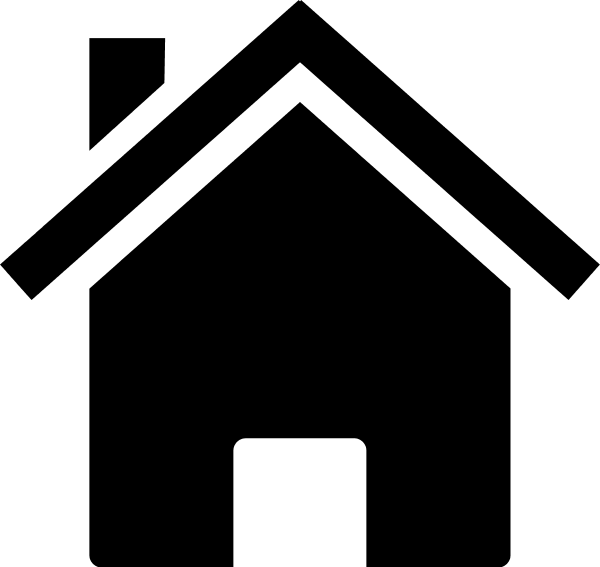 [Speaker Notes: Adam
DD clients who face homelessness can, on an emergency basis, get on the DD waiver and get residential services.

Ann – rest of housing types]
Housing Choice Voucher Program
The Colorado Division of Housing is the largest Housing Authority in the State of Colorado with close to 7,000 vouchers statewide.  DOH gives preferences to persons who are experiencing homelessness and/or have a disability.
83% of participants are individuals with disabilities
DOH partners with 60 local contract agencies
Available in all 64 counties in Colorado
[Speaker Notes: Ann
Nationally, 23% of federally funded vouchers go to non-elderly disabled
In CO its 30%
In DOH’s programs, 66% (83% includes elderly w/disabilities)]
How Housing Vouchers Work
Subsidizes rent & utilities in any rental unit, if the landlord accepts the voucher
Tenant pays 30% of income
Voucher pays the difference, up to the payment standard (FMR)
Tenant may be allowed to pay extra, up to 40% of their income

Keep voucher for life, so long as tenant stays in compliance
No evictions (get landlord to agree to “mutual rescission of lease”)
No Meth (lifetime ban)
No illegal drug use
No sexual assault
Cooperate with annual recertification of income
Keep voucher administrator informed of changes in household & income
[Speaker Notes: Ann

Adam – emphasize the mutual rescission of lease w/a story]
How to Find Housing Vouchers
Figure out which agencies run voucher programs in your area:
www.hud.gov/offices/pih/pha/contacts/states/co.cfm 
DOH’s Contract Agencies – ask Ann

Find subsidized apartments at: 
www.hud.gov/apps/section8/step2.cfm?state=CO%2CColorado 
DOH’s Section 811 Project Rental Assistance Program

Find out how they manage their waiting lists, & get your client on every wait list possible. 

Find out their preferences, and make sure that if you client meets any of them, their application reflects it.

Try to get them to include you as an alternative contact, in case your client is difficult to reach.  Let them know if your client needs them to use a particular form of communication.
[Speaker Notes: Adam]
What to expect if you get a Housing Voucher
Request for documents to complete the Application
Identification,
proof of income, 
proof that your client meets any preference, 
Reasonable Accommodation forms

Invitation to a Briefing to learn about the program rules
Advocates are welcome to attend,
Check if the program has any requirements for the lease

Find a home to lease & work with the landlord to complete a “Request for Tenancy Approval” or RaFTA, with a blank lease

Voucher administrator completes calculations & HQS inspection

Client signs lease, Landlord also signs HAP contract
[Speaker Notes: Ann]
How to Find Housing Units
Housing search engines:
www.ColoradoHousingSearch.com
http://www.padmapper.com/ 
www.craigslist.org  

U.S. Dept of Housing & Urban Development (HUD)
http://portal.hud.gov/hudportal/HUD?src=/topics/rental_assistance 

Colorado Tax Credit Properties
http://www.chfainfo.com/arh/Documents/LIHTCPropertyList.pdf

Colorado Affordable Housing Guide
http://portal.hud.gov/hudportal/documents/huddoc?id=COAffordableHsgGuide.pdf
[Speaker Notes: Ann]
More Tips for Finding Housing
Get your client on every waiting list possible 

Ask your voucher administrator for ideas

Collaborate to find or create local “Housing Workgroups”

Build relationships with local landlords to better assist your clients

See more at:  http://www.endhomelessness.org/library/entry/landlord-outreach-strategies
[Speaker Notes: Adam

This could be someone at the local housing authority, continuum of care or a knowledgeable case manager.
Who has the shortest wait lists?  Who administers what programs? 

so they can trust that if a crisis occurs with a client you serve you are just a phone call away
This will help with finding housing for clients, because you can create a resource list of landlord to call when a client you serve needs a new home]
Accessible Housing
Fair Housing requires all multifamily housing (4+ units) built after 3/13/1991 to have basic accessibility features
Public spaces are accessible, including entrances
Wider doors 
Provisions to allow for easy installation of grab bars
Also – must allow tenants to make modifications

Section 504 of the Rehabilitation Act of 1973 Requires federally funded housing to 
Make 5% of units fully accessible
Make 2% of units accessible for people with hearing &/or vision impairment
Pay for accessibility modifications requested as a Reasonable Accommodation
Manage waiting lists to maximize use of accessible units by people who need those features
[Speaker Notes: Ann]
Fair Housing Pointers
The Federal Fair Housing Act makes housing discrimination in the sale, financing, or rental of housing or housing related services unlawful if based upon race, color, national origin, religion, gender, familial status, or disability.

Colorado state law also protects discrimination based upon sexual orientation, creed, ancestry, and marital status.  

When in doubt, ask the Denver Metro Fair Housing Center for help - Phone: 720-279-4296 & Web: www.dmfhc.org
[Speaker Notes: Ann
Refuse to sell or rent a dwelling
Refuse to negotiate for housing
Say housing is unavailable when it is in fact available
Charge more for the same housing or service
Set different terms, conditions or privileges for housing sales, rental, lending, or insurance transactions
Refuse to make reasonable accommodations or modifications to allow a disabled person to use a dwelling
Advertise in a way that indicates any limitation or preference for one protected class over another
Steer or direct prospective renters or buyers to certain neighborhoods
Threaten or interfere with any person in the exercise or enjoyment of a fair housing right
Fail to design or construct housing in an accessible manner]
For More Help
Colorado Housing Connects specializes in helping people navigate existing non-emergency housing services and resources and provides education about general housing topics that include: Renting, owning a home, maintaining a home as well as living well and aging in place as a senior or someone who is disabled. You can call the helpline at 1-844-926-6632. They have operators who are bilingual in both English and Spanish. For general information, you can visit their website at  www.coloradohousingconnects.org
[Speaker Notes: Ann]
Ann WattsCommunity Access Team ManagerDOLA, Division of Housingann.watts@state.co.us, 303-864-7820Adam TuckerAdult Services CoordinatorHCPF, Division for Intellectual and Developmental Disabilitiesadam.tucker@state.co.us, 303-866-5472